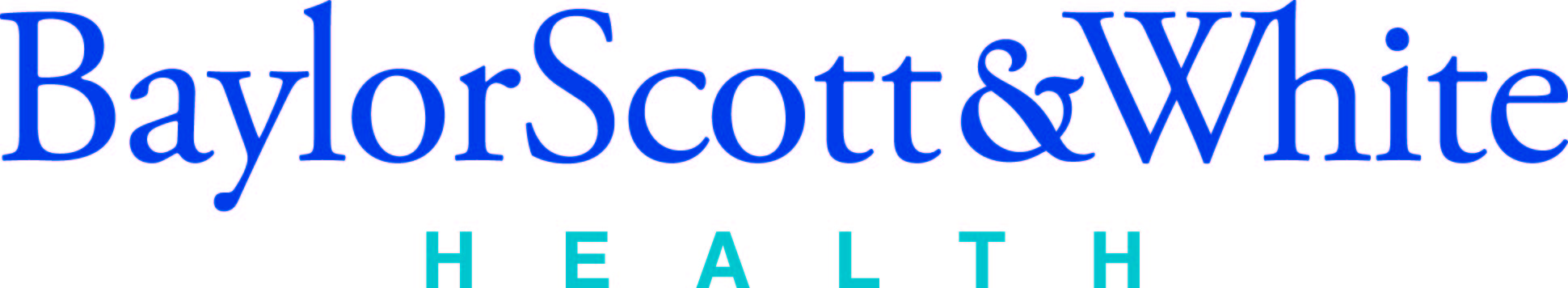 Partnering for Success: Informatics and  
                     Human Factors Engineers


Donna Montgomery, RN-BC, BSN, MBA
BS&WH System Director of Nursing & Pt. Care Informatics-NTX

Courtney Dalcour, RN, BSN
Informatics Resource Nurse, Baylor University Medical Center 
C. Adam Probst, PhD
Senior Human Factors Specialist, BS&WH Office of Patient Safety
Objectives
Describe the role of human factors engineers in healthcare technology

	 Discuss the partnership of informatics and human factors engineering in     
               improving the use of technology to improve patient outcomes

	 Describe methods utilized to quantify baseline workflow metric and    
               interventions to improve workflow

	Describe the skill set & roles utilized to accomplish the workflow
Human Factors @ Baylor Scott&White Health © 2014			2
Background
2012 National Database of Nursing Quality Indicators (NDNQI©) demonstrated a significant decline in nurse satisfaction, despite steady nurse to patient ratios of 5:1 for med/surg units and 2:1 for ICUs 

In particular, nurses’ ratings fell significantly on:
Job enjoyment
Staffing
Perceptions of the environment

Indicated that nurses felt more burdened than in previous years. 

Human factors was asked to assemble and lead a multidisciplinary team, utilizing a systems engineering framework, to identify solutions

Two pilot units at Baylor University Medical Center (BUMC) were selected 

Goal was to win back time and reduce nurses’ workload in order to allow more time for direct patient care activities with minimal threats to patient safety
Human Factors @ Baylor Scott&White Health © 2014			3
Project Overview
1 Med/Surg unit & 1 ICU were selected as pilot sites to:
Map nurse medication administration workflow
Quantify baseline nurse workflow & workload via observation
Identify barriers to nursing efficiency & contributors to workload via a human factors and systems engineering framework
Implement targeted interventions following PDCA rapid cycle improvement methodology
Assess efficiency gains & workload reductions via observation


Interventions focused on:
Optimizing medication preparation workflow
Improving supply management & work efficiencies
Reducing interruptions and distractions for nurses
Human Factors @ Baylor Scott&White Health © 2014			4
Methodology
Methods utilized & taught to team members
Contextual Inquiry
Ethnographic Observation
Weekday & Weekend
0630 – 0930 & 1830 - 2130
Semi-Structured Interviews 
Surveys

Baseline 
12 observations (36hrs total)
Med/Surg: 6 observations (3 @ 0630 & 3 @ 1830)
ICU:  6 observations (all @ 0630)

Improvement Assessment 
10 observations (30hrs total)
Med/Surg: 4 observations completed (2 @ 0630 & 2 @ 1830)
ICU:  6 observations completed (4 @ 0630 & 2 @1830)
Human Factors @ Baylor Scott&White Health © 2014			5
A standardized data collection form was created & utilized to identify primary contributors to nursing inefficiency & workload to prioritize interventions
Identified tasks were timed via direct observation (bottom left)
Semi-structured interview questions guided interaction with frontline staff (bottom right)

Tasks that occurred the most frequently, occupied the most time each shift and were identified as pain points via semi-structured interviews were targeted for improvement.
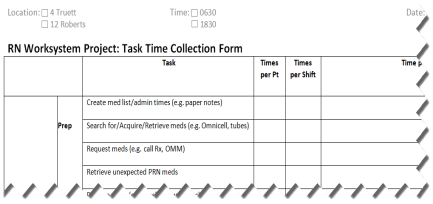 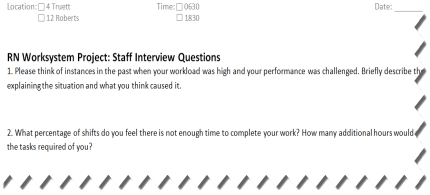 Standardized time sheet (printed front/back)
Semi-structured interview questions
Human Factors @ Baylor Scott&White Health © 2014			6
Measures
Process Measures
Tasks identified via observation & interviews as bottlenecks to efficiency for:
Medication preparation / administration
Supply Management
Interruptions / distractions
Time that nurses spend to complete tasks collected via direct observation

Outcome Measures
Calculated number of times per shift nurses complete the timed tasks
Calculated mean time spent on each task per nurse per shift
Difference in time spent on tasks before – after interventions to assess improvement

Balancing Measures
Comparison of nurses’ subjective ratings on the occurrences of interruptions before – after interventions (survey)
Human Factors @ Baylor Scott&White Health © 2014			7
Identified Issues
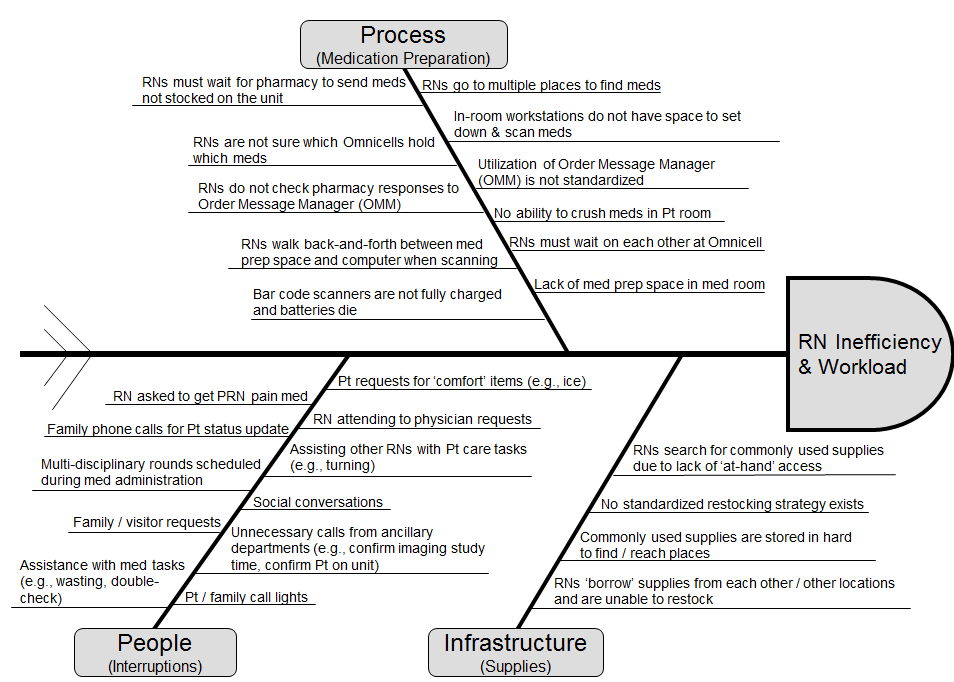 Human Factors @ Baylor Scott&White Health © 2014			8
Medication Administration Workflow Mapping
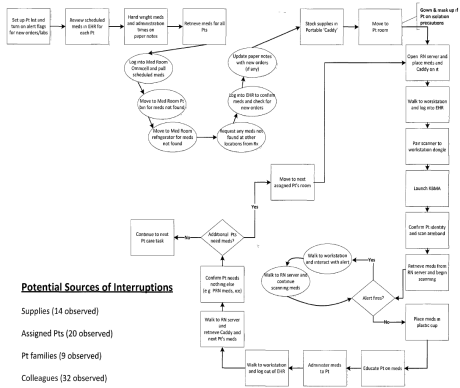 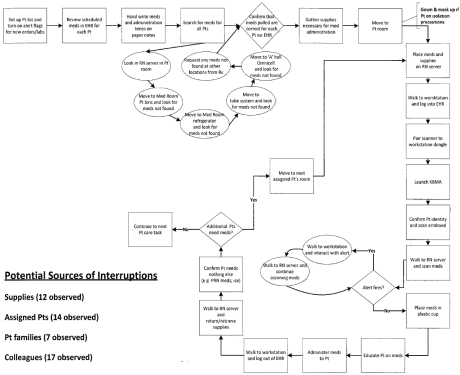 Med/Surg
ICU
Human Factors @ Baylor Scott&White Health © 2014			9
Med/Surg Efficiency Barriers
RNs spend almost 3.5 hours per shift dealing with: supply & medication issues, interruptions, infrastructure issues, and pt / visitor requests
Supplies 
RNs spend 1:08 on average per shift on supply issues
Preparing caddys
Searching for meds
Searching for routine supplies
Waiting on meds not stocked 
Waiting on access to meds / supplies

Assigned pts
RNs spend 2:06 on average per shift on interruptions from assigned pts
Checking for new orders
PRN meds
Hourly pain meds
Pt care activities (e.g. vitals, toileting, etc)
Colleague, pt family, and outside interruptions
RNs spend :54 on average per shift on interruptions from other sources
Requests for information
Requests for MDs
Requests for conveniences (e.g. water, linens)
Assist other RNs with pt care tasks
Rounding MDs
Social
Assistance with pt care tasks
Assistance with meds (e.g. wasting)
Waiting
*estimated totals derived from observation data and assume a 5:1 Pt to RN ratio
Human Factors @ Baylor Scott&White Health © 2014			10
ICU Efficiency Barriers
RNs spend almost 7 hours per shift dealing with: supply & medication issues, interruptions, infrastructure issues, and pt / visitor requests
Supplies 
RNs spend 1:15 on average per shift on supply issues
Searching for meds in 4 locations
Searching for routine supplies
Waiting on meds not stocked 
Waiting on access to meds / supplies

Assigned pts
RNs spend 2:00 on average per shift on interruptions from assigned pt
Checking for new orders
PRN meds
Hourly pain meds
Pt care activities (e.g. vitals, toileting, etc)
Colleague, pt family, and outside interruptions
RNs spend 3:58 on average per shift on interruptions from other sources
Requests for information
Requests for MDs
Requests for conveniences (e.g. water, linens)
Assist other RNs with pt care tasks
Rounding MDs
Social
Assistance with pt care tasks
Assistance with meds (e.g. wasting)
Waiting on colleagues
*estimated totals derived from observation data and assume a 2:1 Pt to RN ratio
Human Factors @ Baylor Scott&White Health © 2014			11
Impact of Improving Nursing Time in BUMC Pilot
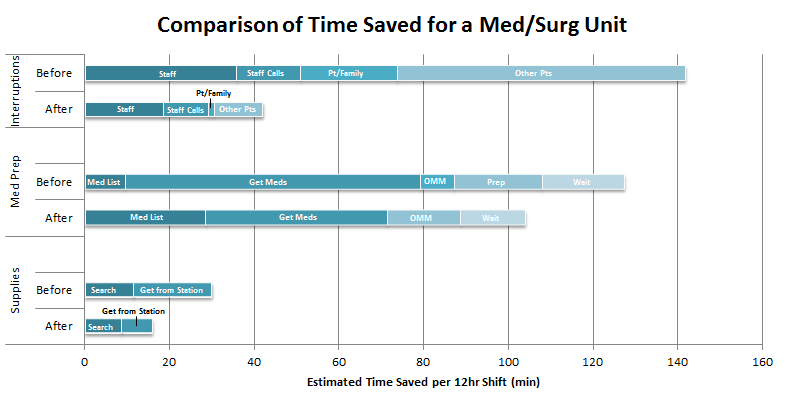 Tools to Reduce Interruptions
Unit secretary probing questions & checklist
PCT checklist
Ancillary departments education packet
Pt Safety Zone: protected time during med admin

Tools for Meds Prep
Pharmacy collaboration checklist
Tip sheet for Order Message Manager (OMM) to track frequency of missing meds

Tools for Supply Management
Checklist for supply retrieval disruptions (e.g., glove boxes, syringes)

Tip sheet work efficiency (e.g., using a portable caddy for supplies)
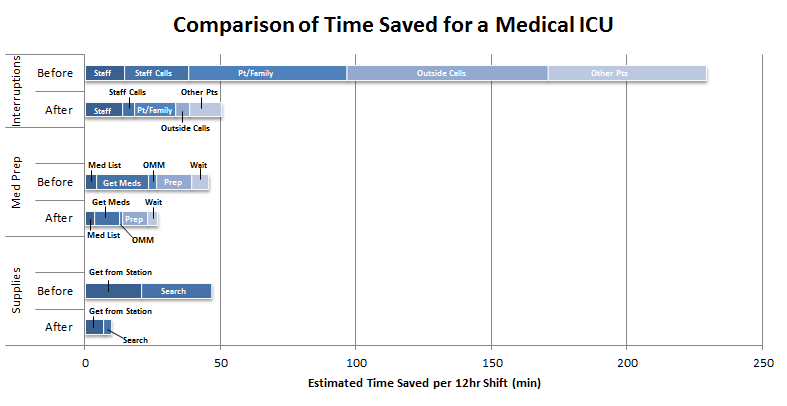 Human Factors @ Baylor Scott&White Health © 2014			12
Summary RN Efficiency Improvement
Med/Surg Total Estimated Time Saved
Combined Estimated Total Savings
Time
408.50min
ICU Total Estimated Time Saved
*Estimates based on one RN for one 12hr shift
Human Factors @ Baylor Scott&White Health © 2014			13
Nurses’ Subjective Ratings of Interruptions
Nurses surveyed were not found to have a dramatic shift in their ratings of the occurrence of interruptions

Time won back was back-filled with tasks required to care for their patients 

Prevented acknowledgment of the reduction in interruptions
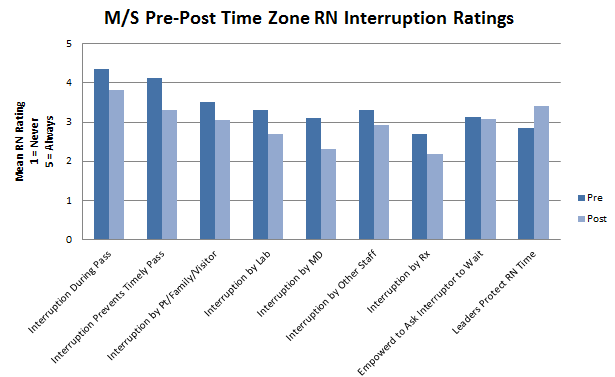 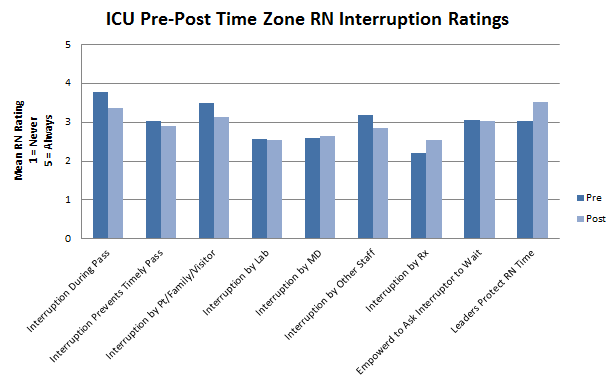 Human Factors @ Baylor Scott&White Health © 2014			14
Summary of Pilot Accomplishments
Improvement to
RN efficiency
Medication retrieval & administration
Searching for supplies
Interruptions
Infrastructure
ICU medication room
Supply management

Project team education on human factors principles & approaches to safety 

Engagement of multiple stakeholders for collaboration on improvement strategies
Human Factors @ Baylor Scott&White Health© 2014			15
Implications to the Enterprise
Detailed mapping of multiple RN workflows
Medication administration with KBMA
Initial documentation strategies
Supply needs

Quantitative, objective measurement of current RN workflows
Estimates of RN time spent on tasks each shift & associated salary costs

Improved understanding of RN workflow challenges
Comprehensive understanding of KBMA & anticipated barriers
Insights into efficiency barriers
Assessment of interruptions & distractions on workflow
Input on intervention strategies 

Identification of RN efficiency barriers
Interruptions & distractions
Infrastructure
Supply management
EHR design & usability

Creation of an easy to use Toolkit
Human Factors @ Baylor Scott&White Health© 2014			16
Spread
In order to facilitate spread to other units and facilities, the interventions that achieved marked improvements were packaged into a usable toolkit:
Allows units to pick and choose which interventions will work on their unit & ensures the implementation of interventions is possible via tools (e.g., checklists)

Toolkit spread throughout BUMC via presentation to the Nurse Managers Meeting 

Enterprise meeting presentations (e.g., Patient Safety Committee)

Abstract submitted to the 2014 American Medical Informatics Association Annual Conference in Washington, D.C.

Toolkit shared with:
Additional units within BUMC 
Facilities throughout the enterprise: Baylor All Saints, Baylor Carrolton & Baylor Heart and Vascular Hospital
Human Factors @ Baylor Scott&White Health© 2014			17
Human Factors Enterprise Vision ofNursing Efficiency: Four Areas of Focus
Technology
 Analytics to assess RN workload
 Mobile access to information, medication scanning and EHR documentation 
 EHR optimization via user-centric design principles
 Infrastructure support of IT & EHR system performance
Value of RN Work
Policy & guidelines for standardization of EHR nursing documentation
Policy & guidelines for RN workload management (e.g. supporting CPOE, teamwork, non direct care activities, etc)
RN Efficiency
Competence
 EHR skill development and strategies
Human factors of efficiency at all levels of leadership
Best practices of construction/acquisition to increase efficiency
 Problem solving to enhance nursing worksystem
Workflow
Reduction of RN interruptions during medication administration, documentation & supply needs
Improvement of workflow via better ‘tools’
Creating the ideal inpatient / medication rooms and units to support improved RN workflow
Human Factors @ Baylor Scott&White Health© 2014			18
Project Team
Unit Managers:
12R: Penny Quinn
4T: Carol Crenshaw

Patient Safety
Cindy Cassity
Richard Gilder
Adam Probst
Yan Xiao

Ancillary Departments 
Pharmacy: Kirk Starr & Angela Straza
IV Services: Melinda Belcher & Kelly Crayton 
Radiology: Curt Bush & Melinda Hirshouer

Unit educators
4T: Jessica Strasen
12R: Loan Do

Informatics
Cindy Wohlgemuth

BIS
Chris Matta
System Leadership
Rosemary Luquire
Don Kennerly
Jan Compton
Donna Montgomery

BUMC Leadership
Claudia Wilder
Rita Fowler
Lynn Randolph
Toni Johnson-Akers


Nursing
Caton Cadigan

IRNs
Cortney Dalcour
Abigail Cartagena
Sandra Squires
Tiana Williams
Jason Jeffers
Ruby Relos
Rachel Jackson
Shameka Butler
Human Factors @ Baylor Scott&White Health© 2014			19
Problems we are trying to solve
Nursing has multiple workflows that require different devices; the desire is consolidation to one device.
Barcode medication administration
Breast milk scanning
Specimen labeling
Blood Administration scanning
Communications-texting, phone calls, reminders and alerts 
Unintended consequences have been experienced at BUMC since the replacement of the legacy BCMA to Allscripts.  
Purposeful planning and implementation science strategies utilized 
Workflow study estimates 26 minutes has been added to each shift per nurse. 
KBMA video
20
[Speaker Notes: BCMA is shown to provide a safety net for our patients and the clinicians administering medications, particularly in a closed loop environment, which because of CPOE we now have for most inpatients.  In addition, BCMA is the method that Allscripts has certified for our EHR for MU, Stage 2.  The KBMA project is was approved as a FY14 IT project.  We have learned at BUMC that the physical environment and lack of a mobile device has added approximately 26 minutes to each nurses shift.  On the 2 units where workflow was observed and measured that equates to nurses not being able to complete other important care for our patients (efficiency).  The Discovery phase was approved by this group to help explore and discover if there was a best mobile solution for implementation of BCMA.    Next I would like to show you a video to help you understand the limitations of nurses workspace and how a mobile solution can assist them in a more efficient and streamlined workflow.  Discuss the mitigation strategies to get the most optimal workflow possible….]
Objectives for Discovery
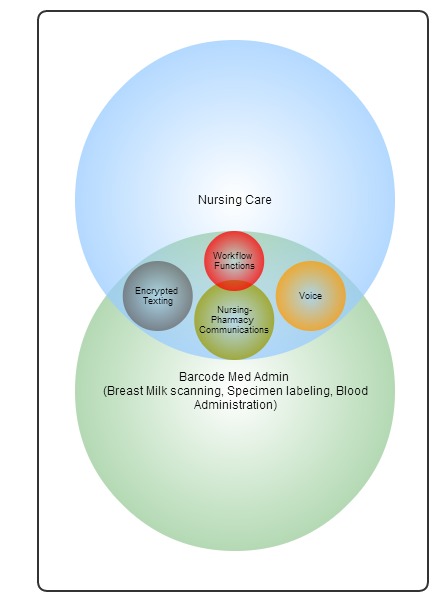 To consolidate the number of devices used by nursing to one

To provide nursing with a tool to increase efficiencies in workflow

Meet Meaningful Stage 2 Standards (10/1/14)-use of technology to support med administration
21
[Speaker Notes: The Discovery was very helpful in determining the maturity of  healthcare technology available for Nursing Mobility.  What we found is there is not solution that answers all the wants, needs and desires of our end user community.  I will be taking you through a high level review of our findings and then making recommendations for you to consider.  They will require additional resources and capacity from IS as well as the organization at large.]
Solution Comparison see Appendix***
22
[Speaker Notes: We evaluated 6 vendors and networked across the country to find out what other health systems and other EHR vendors are doing to support the Nursing workflows-BCMA included.  We explored both the iPhone and Android device platforms. The most complete solution, ready for implementation now is PSS, as you can see from the slides (Positive Pt. ID for multiple future modules)  Not reliable for Telecom perspective (call dropping).  Additional discussion with Children’s in Dallas, using Epic module Rover.  Currently enabling Med Admin to eMAR (limited on IV documentation) and other basic documentation (Ht. Wt. and VS), breast milk scanning (utilized Pharmacy module) and lab specimen (foreign lab system) checking.  Device is currently Honeywell 7800, bringing forward smartphone capabilities for voice, text and integration with flowsheets, IV smartpumps, etc). ***Additional Information is not shown on this slide and can be reviewed in the Appendix]
Recommendations
BCMA deployments using Code (scanner-only) at remaining hospitals and re-evaluate market progression at each Wave.  
The purchase of devices-laptops, carts and other handheld devices  are     
     not currently budgeted  in some sites (utilize MU dollars to support).

Approval of Nursing Mobility Project (IS, Telecom, Infrastructure, Informatics Resources needed).  Additional exploration needed to  understand potential pilots.
Consider using Motorola or SpectraLink device as part of Wave 2 & 3
Consider piloting Allscripts mobility solution in Wave 3.  
In a separate project, pilot Patient Safe Solutions at BUMC.
Capital dollars need to be spent on investment of infrastructure (mobile 	carts, re-config of environment). 
 Purchase Motorola or SpectraLink device, use them as a communication device and scanner in pilot phase.
23
[Speaker Notes: The rollout of KBMA is critical for us to attest for MU Stage 2.  The team is recommending a waved approach (slide 5) based on the environmental and workflow assessments done at the facilities in conjunction with Adam Probst/Office of Pt. Safety.  The team is also recommending a parallel approach of KBMA rollout and pilots.  I am here today to ask for recommendations for how to continue the investigation of solutions for nursing mobility to enable a more efficient workflow for nursing and other clinicians.]
Proposed Timeline
Considerations: 
Using current vendor or dumb scanner 
Kickoff meeting for first wave occurs on 2/10
Final deployment will depend on the following elements: 
Technical Assessment
Nursing Assessment 
Pharmacy Assessment
Facility Deliverables 
Geographical Locations 
Approval of Nursing Mobility Project (Capacity Issues) 

Notes: 
Reducing the Critical Path (Hardware Purchase) for Wave 1 only effects Wave 1. All subsequent implementation are dependent on the conclusion of the Planning Phase, not Execution .
24
[Speaker Notes: Targeted facilities are confirming timelines with other important deliverables (Joint Commission Survey, Magnet Accreditations, etc.)]
Appendix: Partnering for Success
25
26
Appendix A: Med/Surg Med Admin Workflow & Interruptions
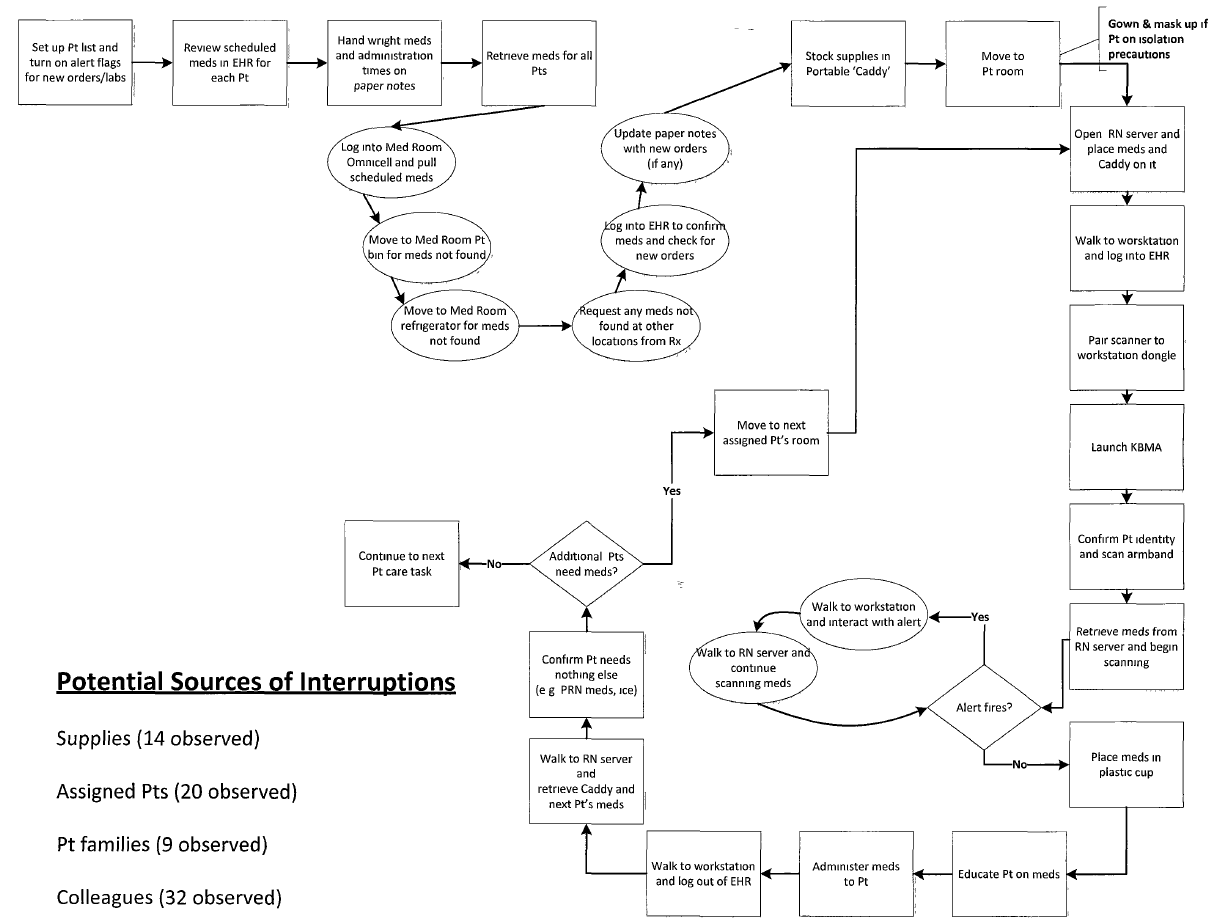 Human Factors @ BHCS © 2013
Human Factors @ Baylor Scott&White Health© 2014			27
Appendix B: ICU Med Admin Workflow & Interruptions
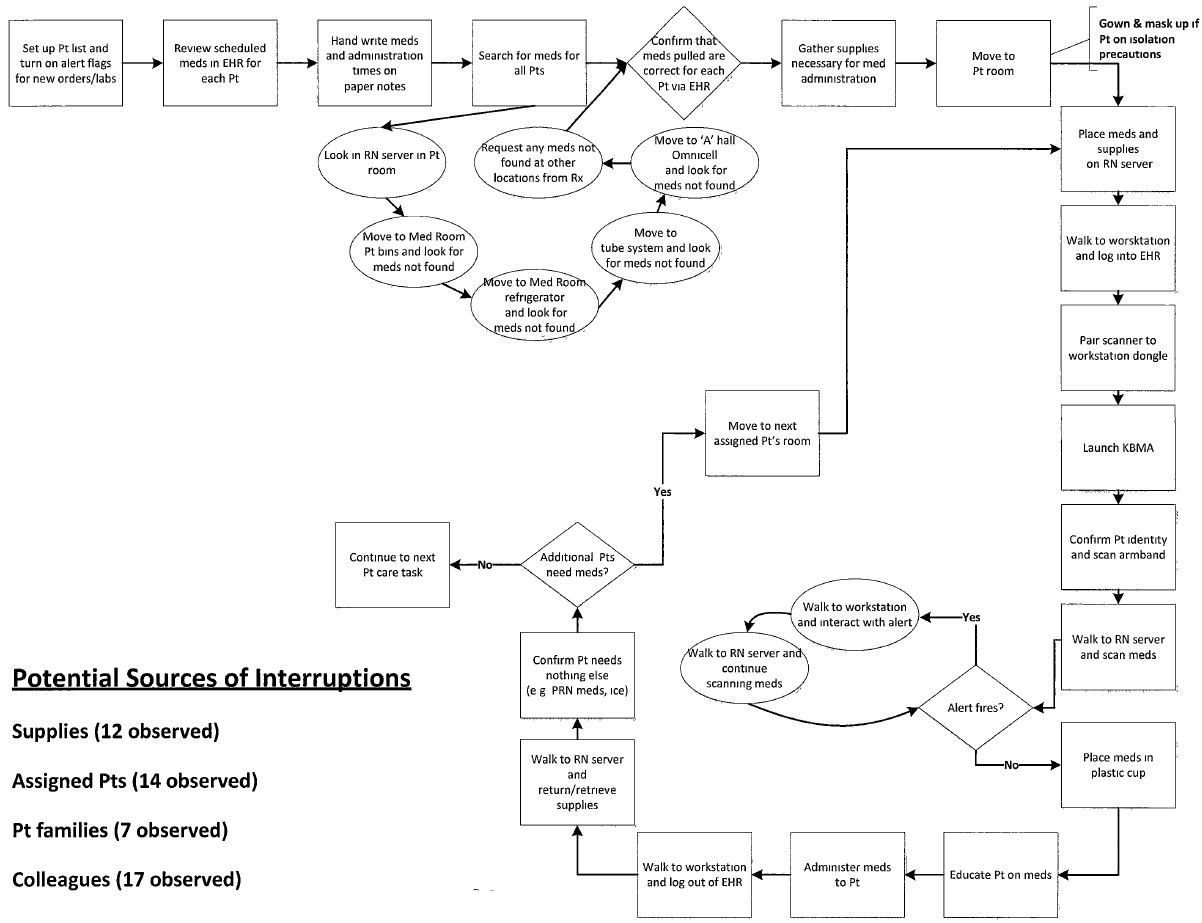 Human Factors @ BHCS © 2013
Human Factors @ Baylor Scott&White Health© 2014			28
DRAFT for Discussion
Appendix C: Human Factors Learning Points
Importance of observing
Observe, not assume barriers to RN workflow efficiency
Objectively measure current RN workload
Evaluate interventions and impact to RN workload

Interruption and memory burden to address work arounds
RNs make use of paper processes to address memory burden
Utilization of paper as an artifact from
Cumbersome processes
Sub-optimal tools (e.g. EHR)
Interruptions / distractions while completing work
Human Factors @ Baylor Health Care System © 2013			29
Appendix D: Exampled Inefficient Work System
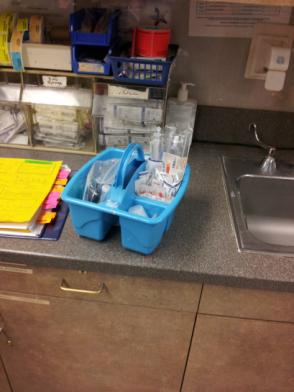 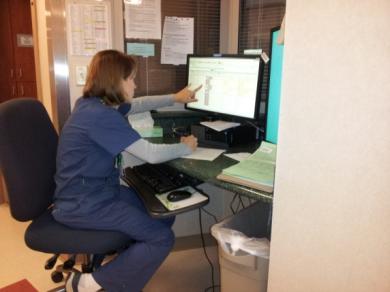 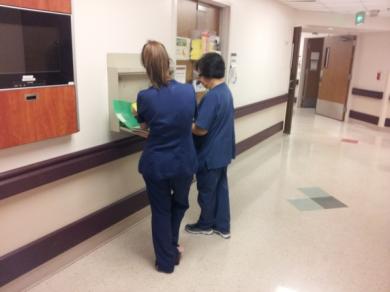 RNs hand write med admin schedules from EHR (4T)
RNs perform report on hallway RN servers due to lack of space in room (12R)
RNs create their own ‘Caddy’ to keep needed supplies at hand (12R)
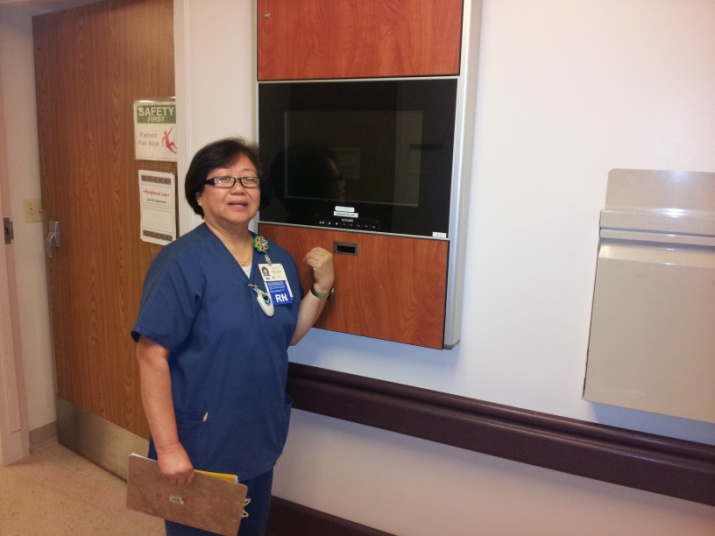 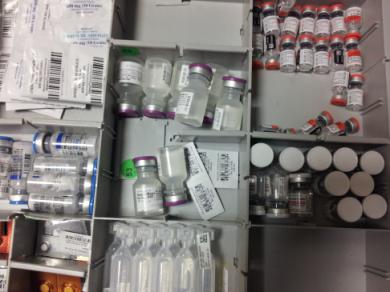 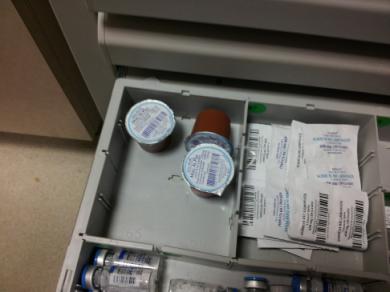 RNs avoid hallway mounted workstations due to ergonomics issues (12R)
Omnicell issues: broken bins and missing labels are not fixed due to RN’s lack of free time (4T)
Human Factors @ BHCS © 2013
Human Factors @ Baylor Health Care System © 2013			30
Appendix E: Interventions Literature Summary
Implementation of an ‘Interruption-Free Zone’
Identify a time period where RNs cannot be interrupted unless emergent1,4
 Charge RN to cover calls via routing of phones1
 Identify a set time where pt families can call for updates4
 Night shift RNs to call designated pt family member to update overnight status
 Unit secretary to address pt & visitor requests (e.g. call lights)1,4

Interdisciplinary team to design and implement initiatives4,5
 Increase safety of med administration
 Allow for first round of documentation to be completed (e.g. first shift assessment)

Education of interruptions and medication errors, the motivation for the intervention, and the time period / protocols to:
 Frontline staff (e.g. RNs, MD, RT)1,2,3,4
 Ancillary staff  (e.g. lab, radiology)4
 pts and visitors (e.g. family, friends)4

Utilize signage to inform pts and visitors of intervention1,5

Guidelines for reducing unit and pt room noise levels4,5
Human Factors @ BHCS © 2013
Human Factors @ Baylor Health Care System © 2013			31
Appendix F: Interventions Literature Summary
Supply Interventions
Medications:
 Techs round prior to scheduled morning admin time to place all meds in a single location (4T RN server and 12R med room bins)1
 Ensure the medications requested most frequently from each unit are stocked regularly1
 Standardize Omnicell stocking5
Supply Stocking strategies:
 4 Truett night shift techs to fully stock RN servers in a standardized process with:
Medication administration supplies (e.g. pill crusher, paper cups, syringes, etc)1
Routine supplies (gloves, linens, tubing, alcohol swabs, gauze, etc)1
12 Roberts night shift techs to fully stock RN caddys in a standardized process1

KBMA & Infrastructure Interventions
 Select one room on 4 Truett and relocate the wall-mounted workstation next to the RN server to improve interactions with computer3
Human Factors @ BHCS © 2013
Human Factors @ Baylor Health Care System © 2013			32
References
Relihan, E., O’Brien, V., O’Hara, S., & Silke, B. (2010). The impact of a set of  interventions to reduce interruptions and distractions to nurses during medication administration. Quality and Safety in Healthcare, 19, e52.

2. Bennet, J. (2010). Effects of interruptions to nurses during medication administration. Nursing Management, 16(9), 22-23.

3. Koppel, R., Wetterneck, T., Telles, J.L., & Karsh, B. (2008). Workarounds to barcode medication administration systems: their occurrences, causes, and threats to patient safety. Journal of the American Medical Informatics Association, 15(4), 408-423.

4. Hall, L.M., Ferguson-Pare, M., Peter, E., et al., (2010). Going blank: factors contributing to interruptions to nurses’ work and related outcomes. Journal of Nursing Management, 18, 1040-1047.

5. Pape, T. M., Guerra, D.M., Muzquiz, M., et al., (2005). Innovative approaches to reducing nurses’ distractions during medication administration. The Journal of Continuing Education in Nursing, 36(3), 108-116.
Human Factors @ Baylor Health Care System © 2013			33